The Web as a Parallel Corpus
Parallel corpora are useful
Training data for statistical MT
Lexical correspondences for cross-lingual IR
Early work: Hansards
Canadian parliamentary proceedings
French/English only
Still most resources are in formal newspaper style only
Harvesting parallel text from web
Strand: use similar structure to find likely translations
Using similar content to find translations
Applying methods to the Internet Archive, dramatically increasing quantity
STRAND
Structural Translation Recognition Acquiring Natural Data
Architecture
Location of possible translations
Generation of candidate translations
Filtering of candidates based on structure
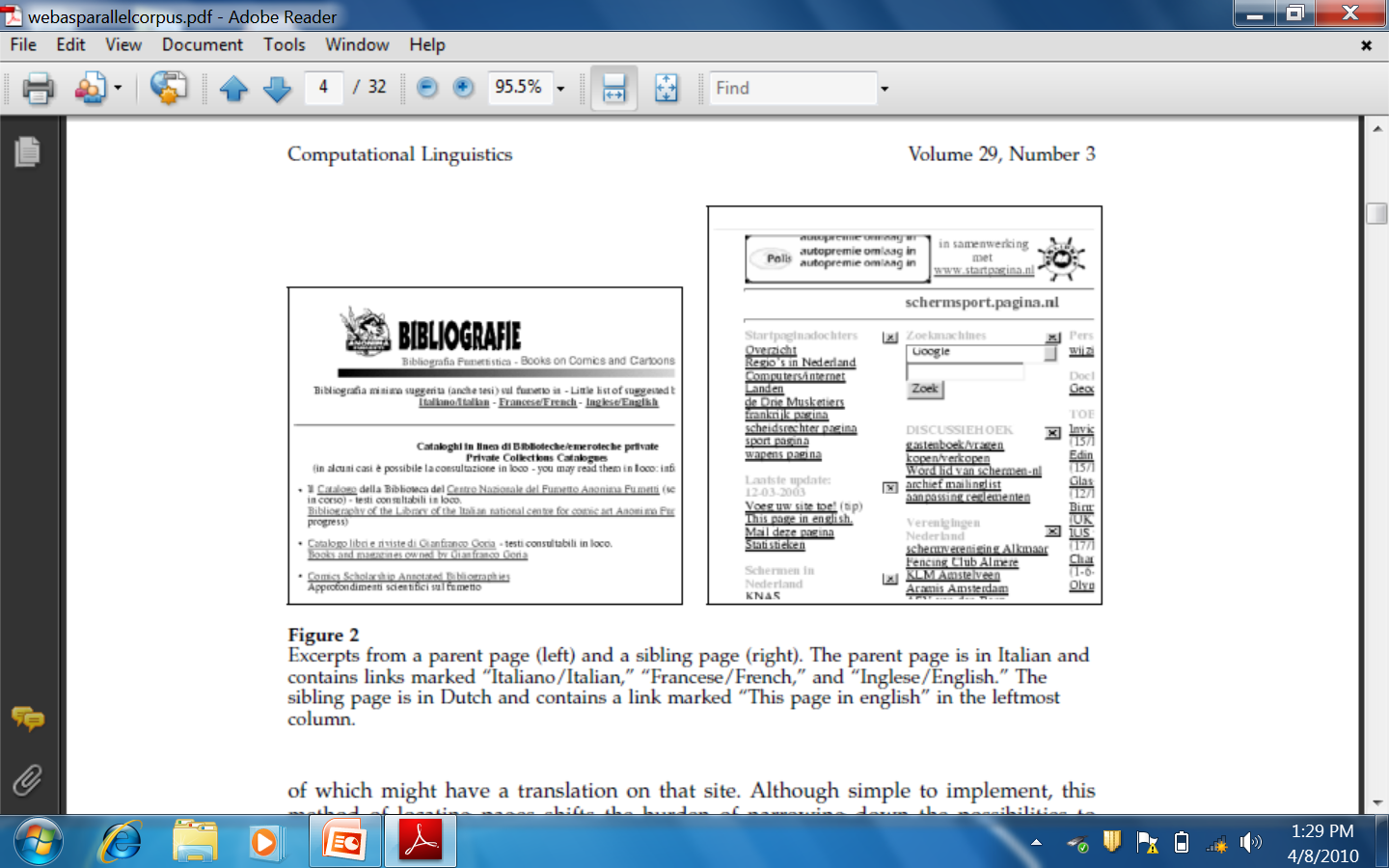 Search for language in anchors (anchor: “English” OR anchor: “French”)
Structural Filtering
Linearize HTML and discard content
Run through transducer to produce:
[START element-label]
[END element-label]
[CHUNK length]
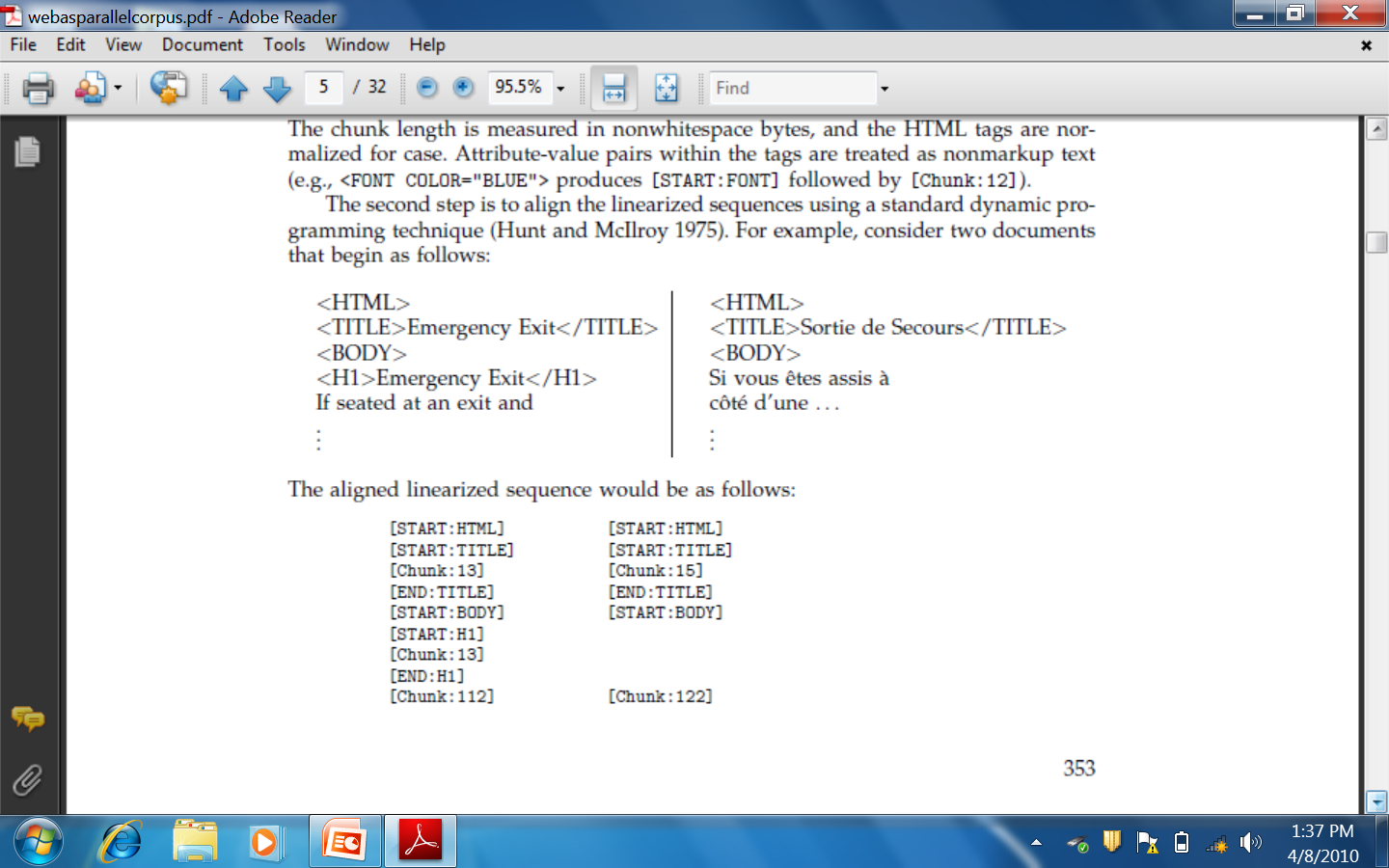 Align sequences using dynamic programming
Scalar values
Dp: difference in # structural items that have no match
N: number of aligned non-markup chunks of different lengths
R: correlation of chunk lengths
P: significance level of the correlations
Evaluation
Human judgments on 326 English-French paired pages
Using manually set thresholds on dp and n
100% precision
68.6% recall
Similar results on English/Chinese; English/Spanish
Typically throws out 1/3 data
Using machine learning: recall: 84% precision: 96%
Drawbacks of structural matching
Not all translations have similar structures
Not all texts use HTML markup
Content-based matching
Seed: bilingual lexicon
Link: pair x is in L1 and y in L2
Probability that x a translation of y given by bilingual lexicon
Want most probable link sequence that could account for a pair of texts
Product of the probability of links
Best set of links using Maximum Weighted Bipartite Matching
Cross-language similarity score: tsim
Computed on first 500 words of a document for efficiency
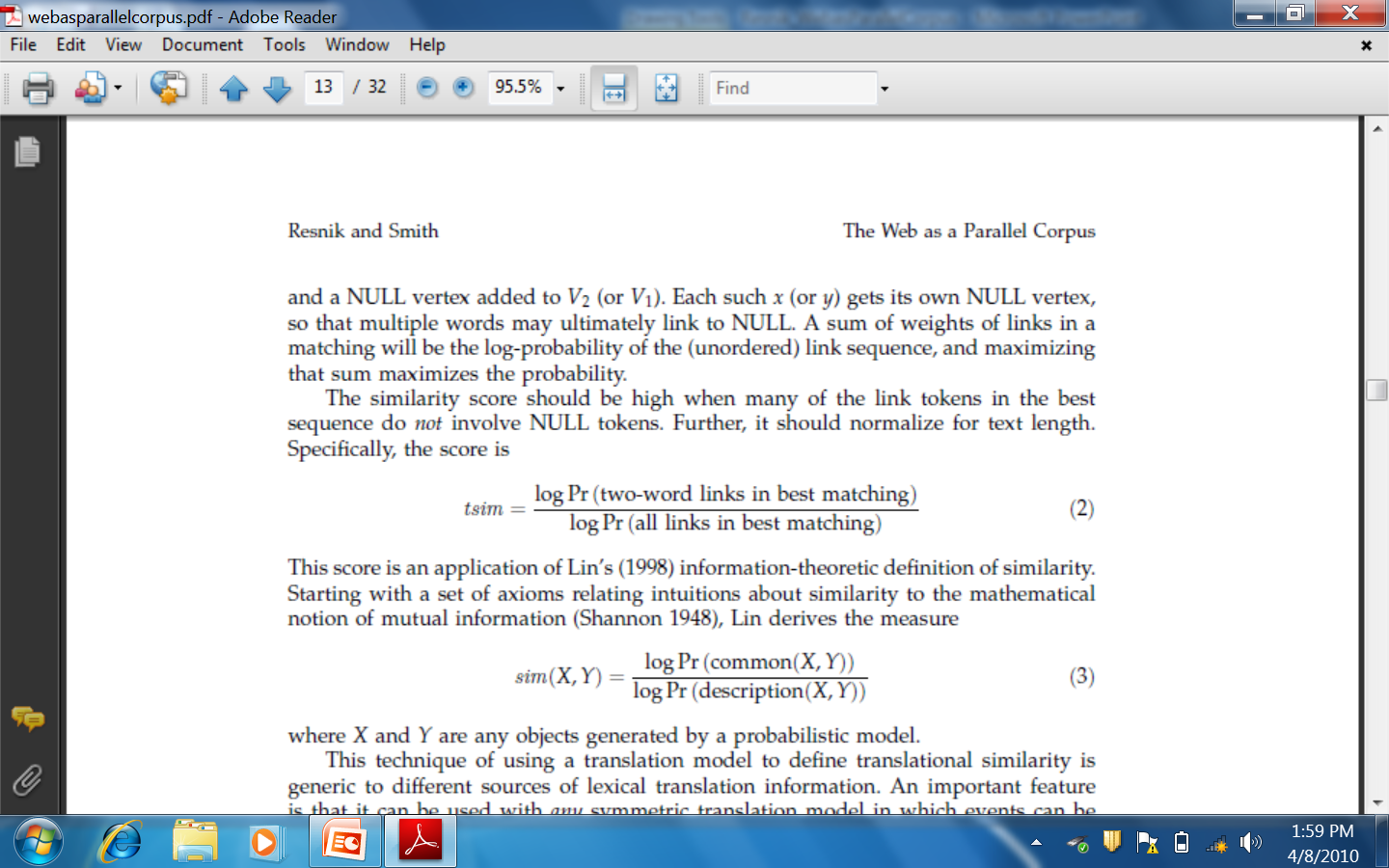 Experiment
Dictionary
English/French dictionary: 34,808 entries
Dictionary of English/French cognates: 35,513 pairs
Additional web pairs: 11,264 from Bible
Final lexicon: 132,155 pairs
Trained threshold for t-sim on 32 pairs from Strand test set
Strand (manual): Fmeasure of .81
Tsim: F-measure of .88
Combined model: F-measure .977